Можно ли жить не питаясь?
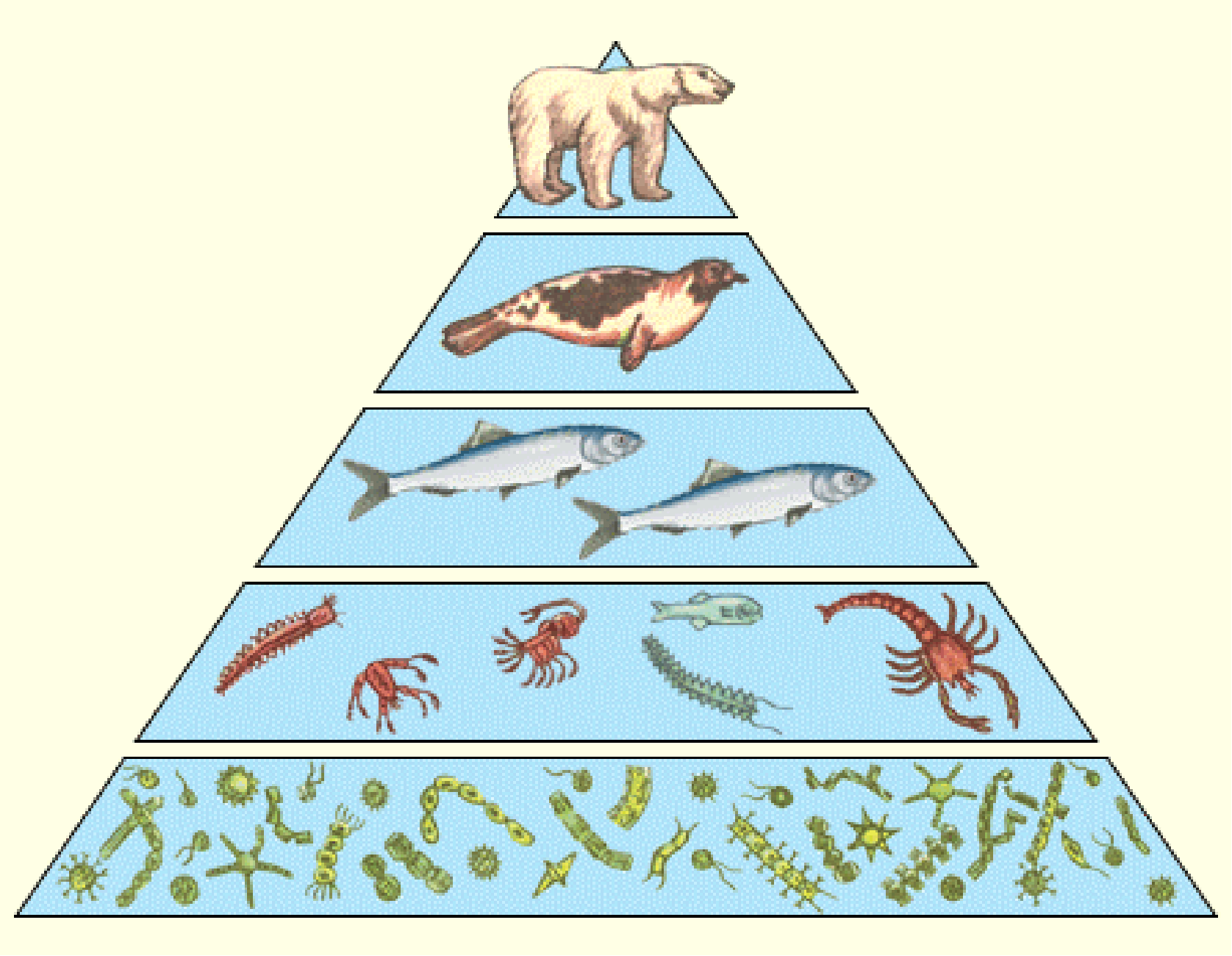 Вспомните и опишите, как питаются растения
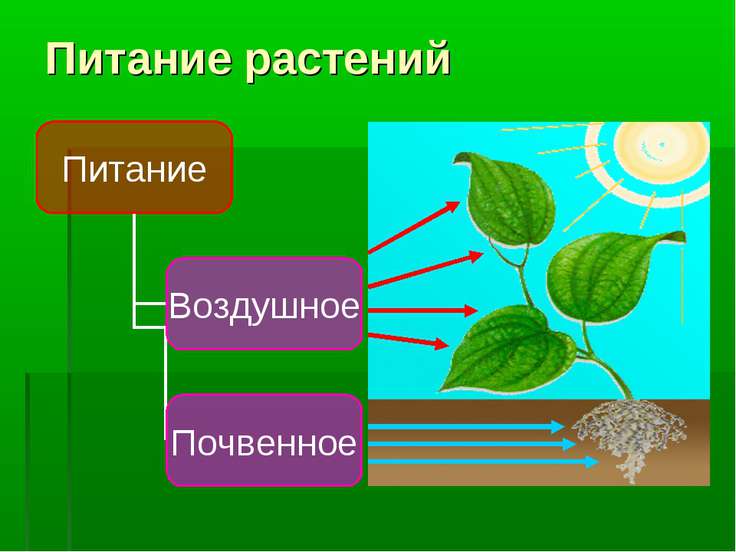 Вспомните и опишите способы питания животных
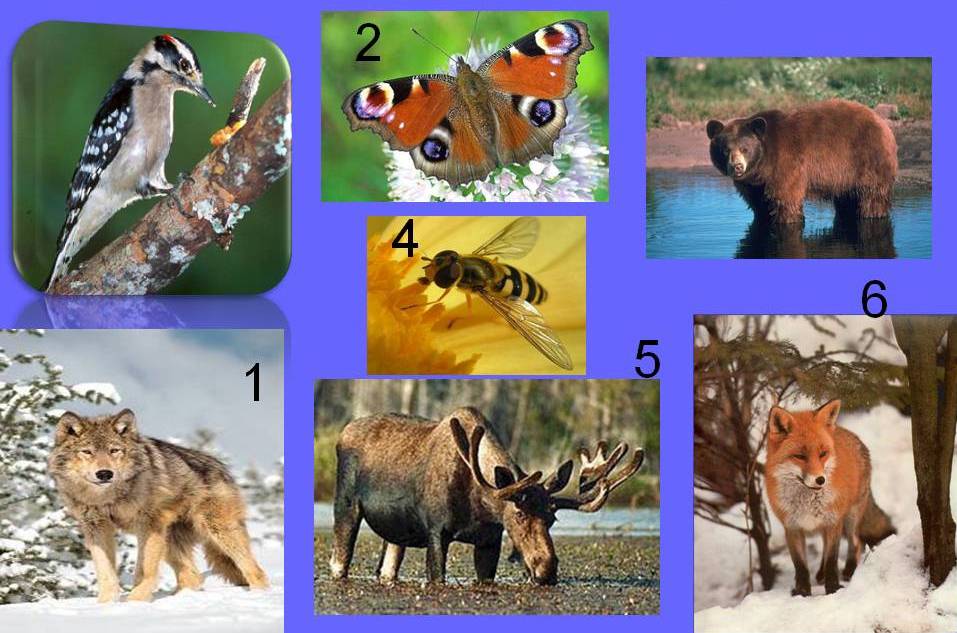 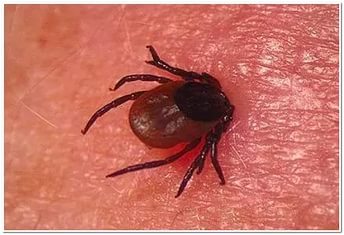 Работа в РТ Задание 1 стр 44
Какой вывод можно сделать о значение пищи для живых организмов?
Пища – источник энергии. Чем больше двигается организм, тем больше ему нужно пищи.
Работа в РТЗадание 2 стр 44-45(Составьте цепь питания)
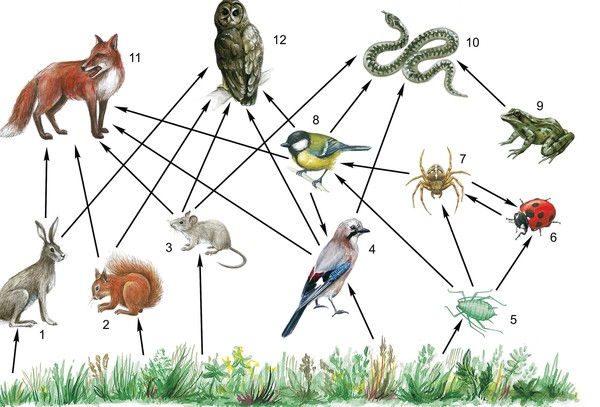 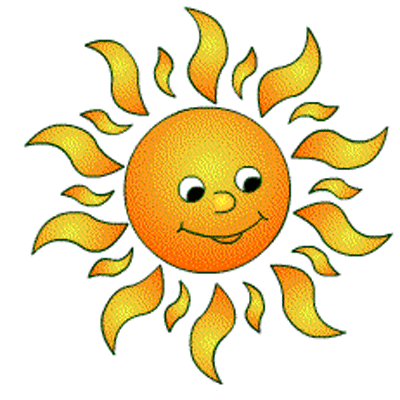 Благодаря какой энергии возможна жизнь на Земле?
Почему именно с растений должна начинаться цепь питания?
Жизнь на Земле существует благодаря энергии Солнца, но преобразовать ее, сделав доступной для животных и человека, могут только зеленые растения.
Зимняя спячка некоторых животных – приспособление к недостатку пищи зимой
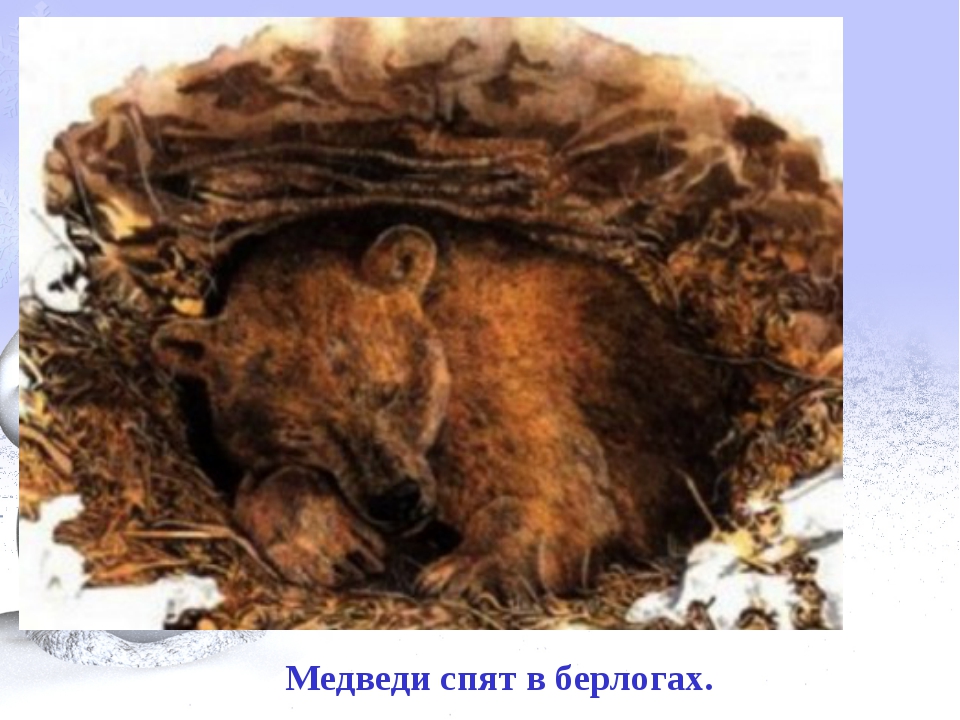 Гусеница очень прожорлива, а вот некоторые взрослые насекомые могут вообще не питаться
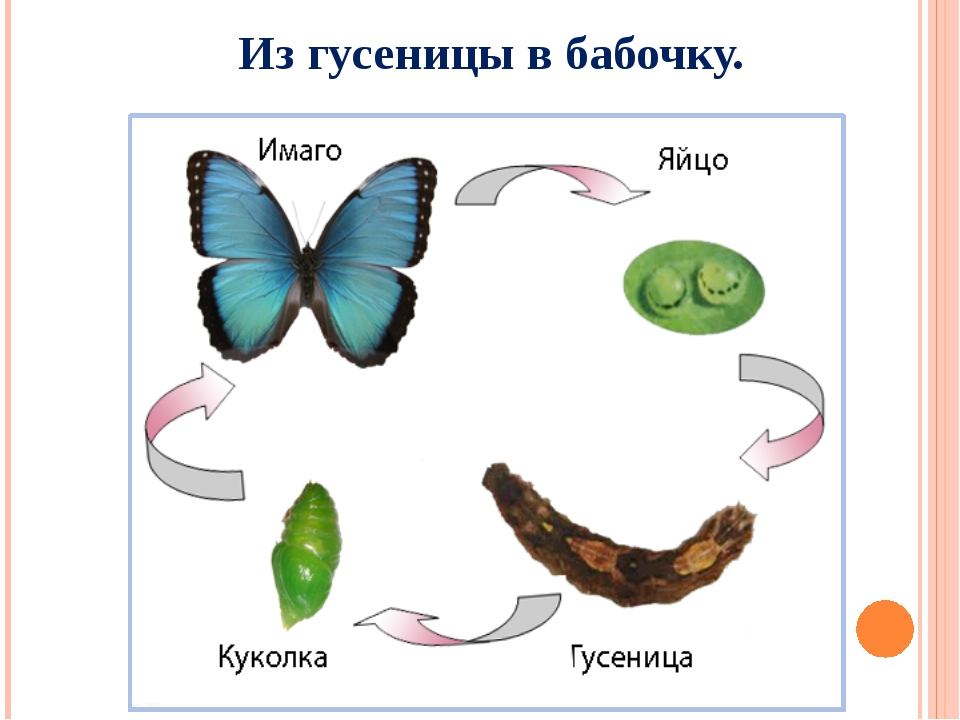 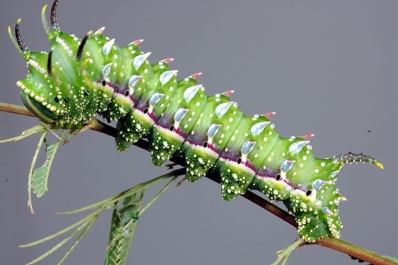 Процесс «волшебного» превращения
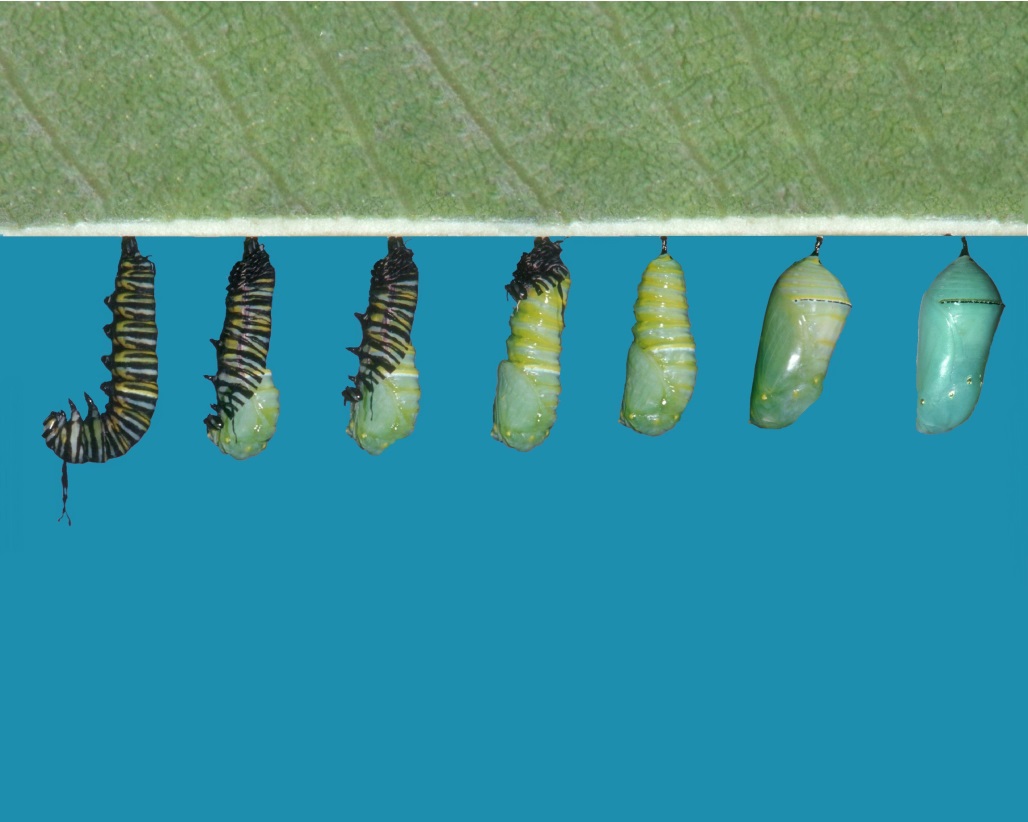 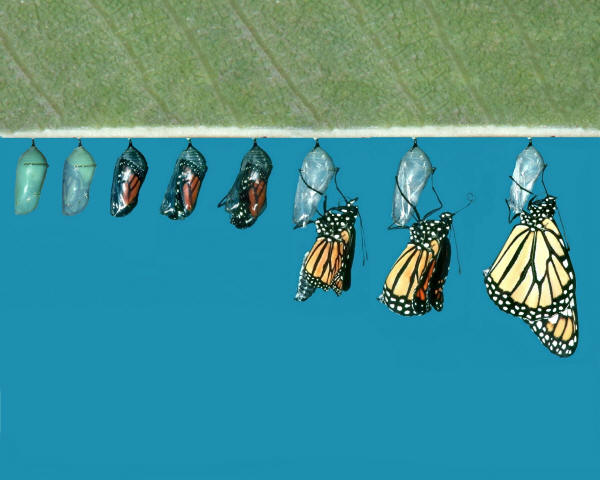 Работа в РТЗадание на стр 45
Приведите конкретные примеры, подтверждающие вывод в конце § 25 учебника
«Правила» пищевых цепей
Солнце – источник энергии, необходимой для жизни на Земле.
Зеленые растения способны поглощать солнечную энергию, - начало пищевой цепи.
Разнообразие способов питания живых организмов – это разнообразие способов получения ими энергии.
Домашнее задание
§ 25
Сделайте вывод о значении пищи для человека